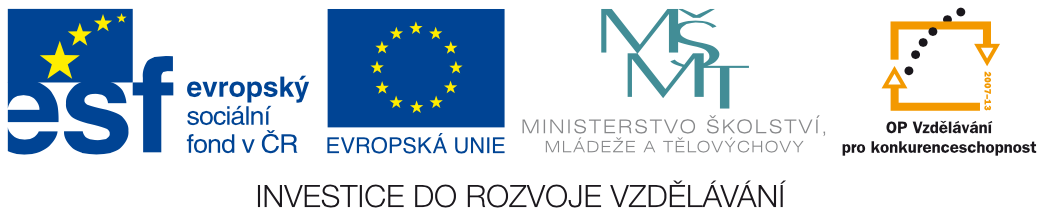 CZ.1.07/1.3.00/51.0006
KA 06 výchovné předměty I
Mgr. Naděžda Kocourková, Mgr. Radka Krahulcová
Školení oborových didaktik: výchovy a dějepis
QR Creator – umožňuje vytvářet QR kódy.

QR Code Scanner 8 – umožňuje čtení vytvořených QR kódů.
QR kódování
Musix Mix – umožňuje přehrávat, mixovat 2 skladby (mp3).

DrumKit – „náhrada“ reálného bicího hudebního nástroje.

Musical Instruments Tutor – aplikace seznamuje žáky s více než 20 typy hudebních nástrojů, u každého nástroje je zobrazen jednoduchý popis a zvuková nahrávka.

Virtual keyboard – klasické piano.
- event. Virtualpiano.net (přímo na http stránkách)
HUDEBNÍ VÝCHOVA
Simple Volleyball Score Keeper – jedná se o sportovní nástroj – počítadlo skóre.
Sports Tutor – aplikace seznamuje žáky s různými typy sportů pomocí stručné charakteristiky (cca 30 slov). Aplikace je doplněna nahrávkou textu a obrázkem.
Guiness World Record 2012– aplikace nabízí informace o světových rekordech doplněné obrazovým materiálem.
Hodiny – mnoho doplňkových fcí, např. stopky.
Sport board – sportovní trenérská tabule.
3D human anatomy – anatomie člověka  (placená verze v AJ).
TĚLESNÁ VÝCHOVA
Ultimate Map Trivia – aplikace obsahuje mapy šesti světadílů, jednotlivé státy a jejich hlavní města.

About Earth – infomace o evoluci, litosférických deskách, počasí a klimatu, magnetickém poli, rotaci a atmosféře.

World National Flags – aplikace obsahuje mapy, národní vlajky států a jejich hlavní města.

Vlajky Lite – česká aplikace, která prověří vaše znalosti státních vlajek.
ZEMĚPIS
This Day In History – obsahuje historické události konkrétních dnů v roce.

About Earth – infomace o evoluci, litosférických deskách, počasí a klimatu, magnetickém poli, rotaci a atmosféře.

Back In Time – pouze zkušební verze. Umožňuje nahlížet do celosvětových historických událostí

HD history photos – historické události s fotodokumentací.
DĚJEPIS
Fresh Paint – aplikace obsahuje možnost malování a olejomalby.

Pencil Sketch – převádí libovolné fotografie do kresby.

Paint 4 Kids – vytváření obrázků, malování apod.

Gimp – alternativa Photoshopu
VÝTVATNÁ VÝCHOVA
Nutrition Tracker – aplikace obsahuje nutriční kalkulačku.

Bible – aplikace vhodná pro výklad Bible, náboženství nebo základů společenských věd.

Wikipedie – mnohojazyčná encyklopedie s otevřeným obsahem.
OBČANSKÁ VÝCHOVA, VKZ